Министерство инвестиций, промышленности и торговли Республики Узбекистан
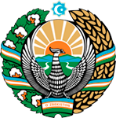 Производство полипропилена
Обзор проекта
Бизнес модель: производственный комплекс мощностью 100 тыс. тонн полипропилена в год
Стоимость
200 млн долл
Цель проекта
Производство полипропилена и синтетической нити
Процесс производства полипропилена
Льготы и преференции 
Инфраструктуры за счет государства * (если стоимость проекта превышает более 15 млн долл)
По всей республике 27 СЭЗ предлагают налоговые льготы на землю, имущество, воду и налог на прибыль предприятий.
(НДС - применяется для инвестиций свыше 3 млн долларов США)
Синтез и концентрирование полипропилена
Стабилизация, полимеризация и изоляция
Подготовка сырья
Упаковка
Описание проекта
Местный рынок включая 5 соседних государств, Российская Федерация, Европ, Ближний восток
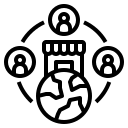 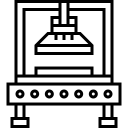 2 проивзодственные линии
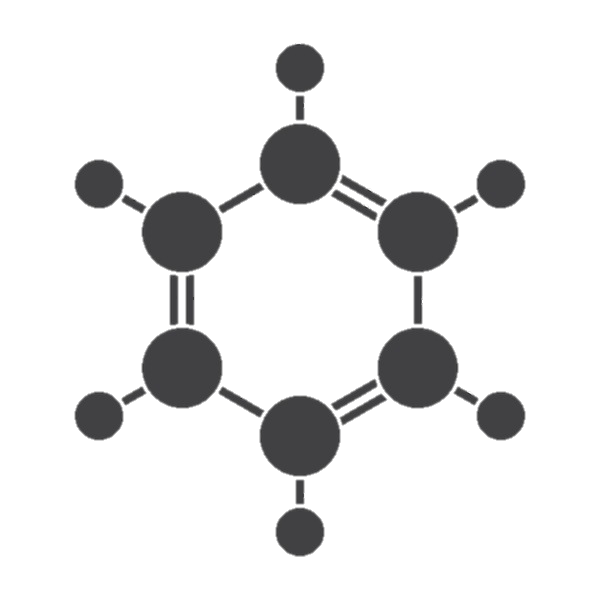 Возможность производства различных марок и составов
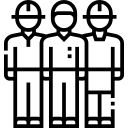 ~300 рабочих мест
Объем торговли полипропиленом (2024)
Спрос (государства ЦА)
Импорт (Узб) 


114 тыс тонн
Инфраструктура
Газ                                         12 цент/м³
Электричество                7 цент /КВч
Вода                                     20 цент /м³
Объем рынка полипропилена в Узбекистане оценивается в ~195 млн долларов США.
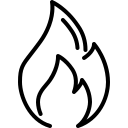 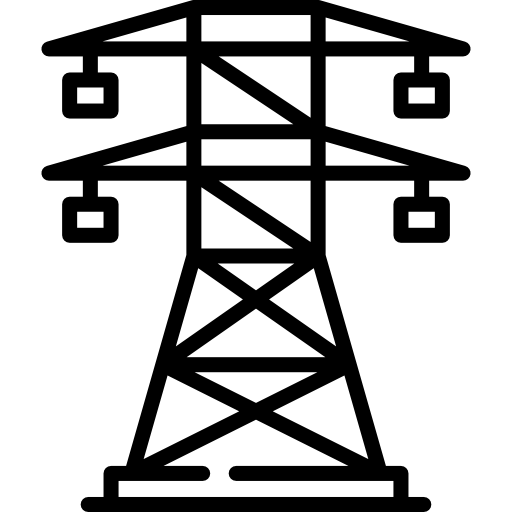 200 тыс тонн
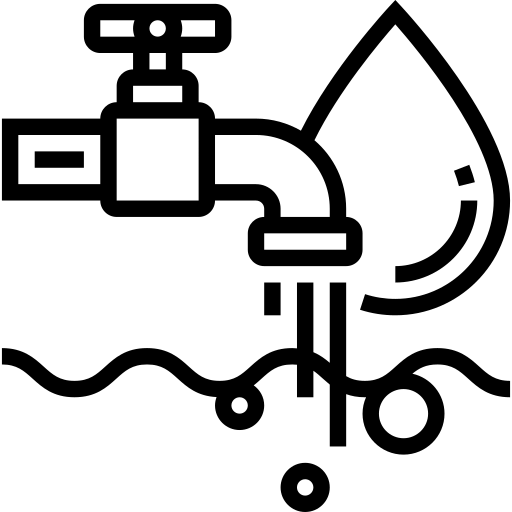 Министерство инвестиций, промышленности и торговли Республики Узбекистан
Приглашаем инвестировать в производство полипропилена в Узбекистан
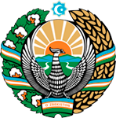 Торговые соглашения
Project overview
Соглашение о свободной торговле СНГ создает более интегрированный и открытый рынок со странами СНГ.
Соглашение GSP+ позволяет экспортировать в ЕС по сниженным или нулевым тарифам 6 200 наименований товаров.
Конкуренция: Узбекистан предлагает высококонкурентную структуру операционных затрат на производство готовой продукции на международном уровне
Средняя стоимость, тыс. долл. США в месяц
Топ-3 экспортеров полипропилена, млн долл. США
Локация
Наваийская область
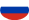 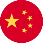 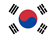 Наличие рабочей силы в нефтегазовой отрасли
Местные производители продукции из полипропилена могут получить следующие преимущества:
- Растущий сектор нефти и газа
- Наличие квалифицированной и неквалифицированной рабочей силы
- Строительство на основе существующей инфраструктуры и распределительных сетей
- Развитие инфраструктуры за счет государства
- Стимулы: Свободные экономические зоны предлагают налоговые льготы на землю, корпоративный подоходный налог, воду
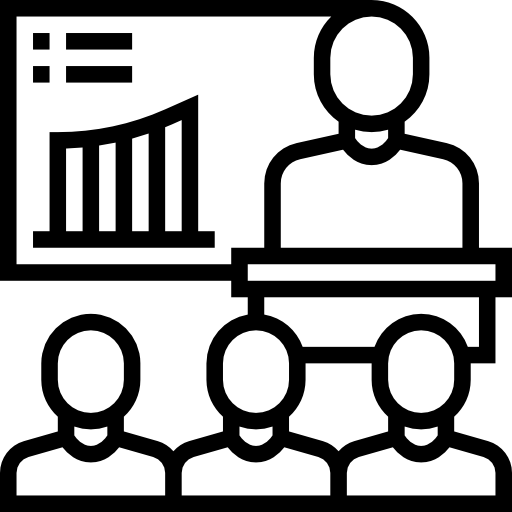 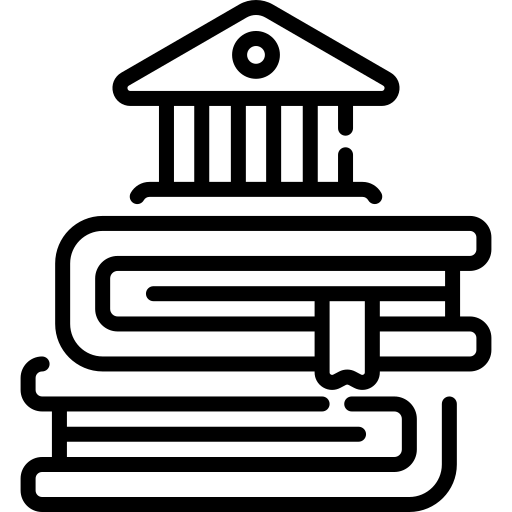 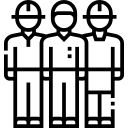 Министерство инвестиций, промышленности и торговли Республики Узбекистан
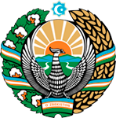 О стратегическом международном логистическом коридоре
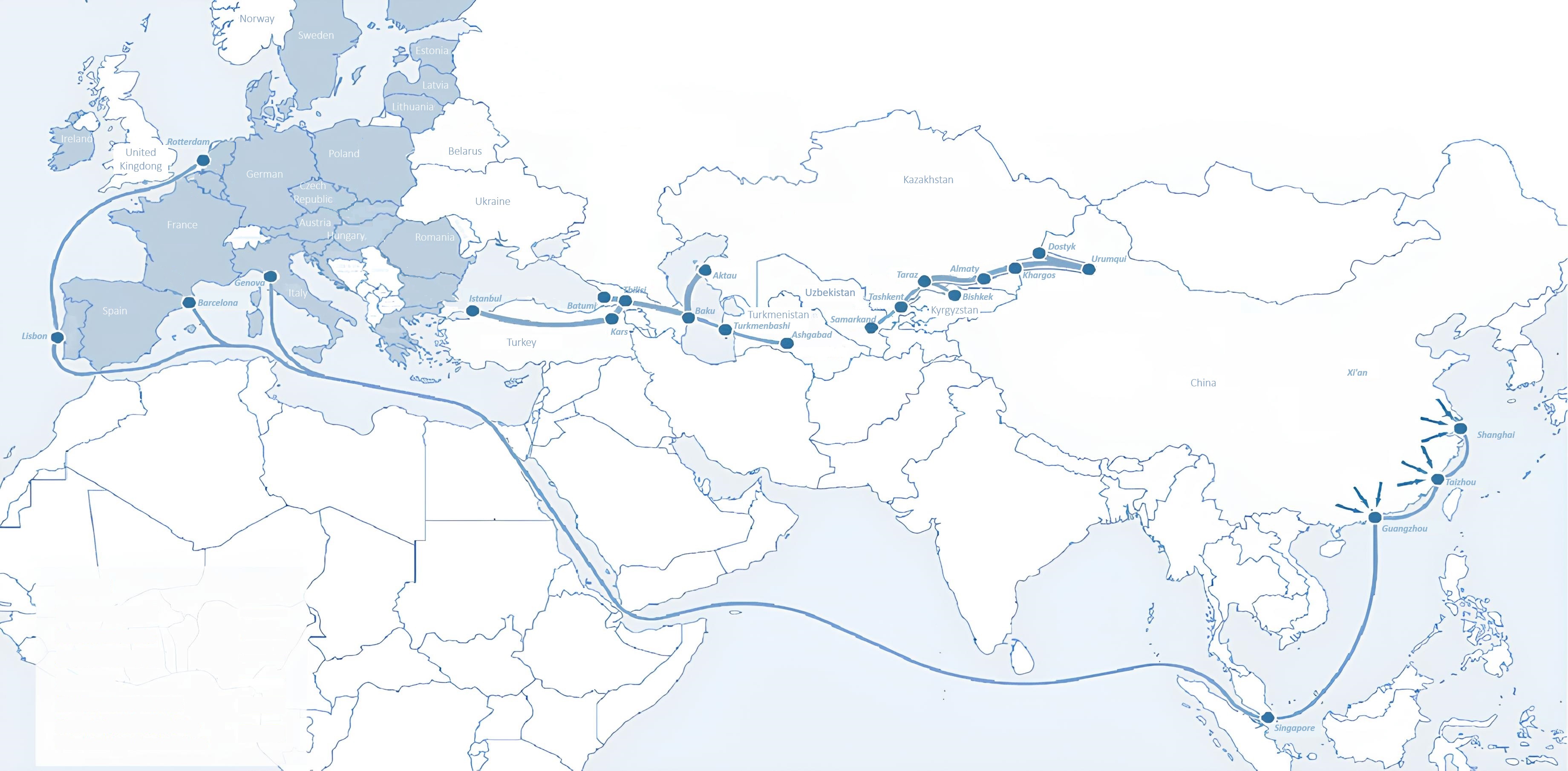 Sankt-Peterburg
Tallin
Latvia
Riga
Moscow
Klaipeda
Hamburg
Minsk
Berlin
Brest
Povorina
Kyiv
Essen
Lviv
Kandiagash
Paris
Volgograd
Chop
Aktogay
Ulan-Bator
Saksaulskaya
Astraxan
Beyney
Bayangal-Mangal
Osh
Kashgar
Malatya
Mersin
Mazar-i-Sharif
Saraxa
Xirat
Afghanistan
Peshavar
Iran
Pakistan
Bandar-e-Abbas
Chakhbahar
Karachi
Отличное воздушное сообщение с Ташкентом и другими аэропортами Узбекистана и мира
Министерство инвестиций, промышленности и торговли Республики Узбекистан
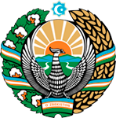 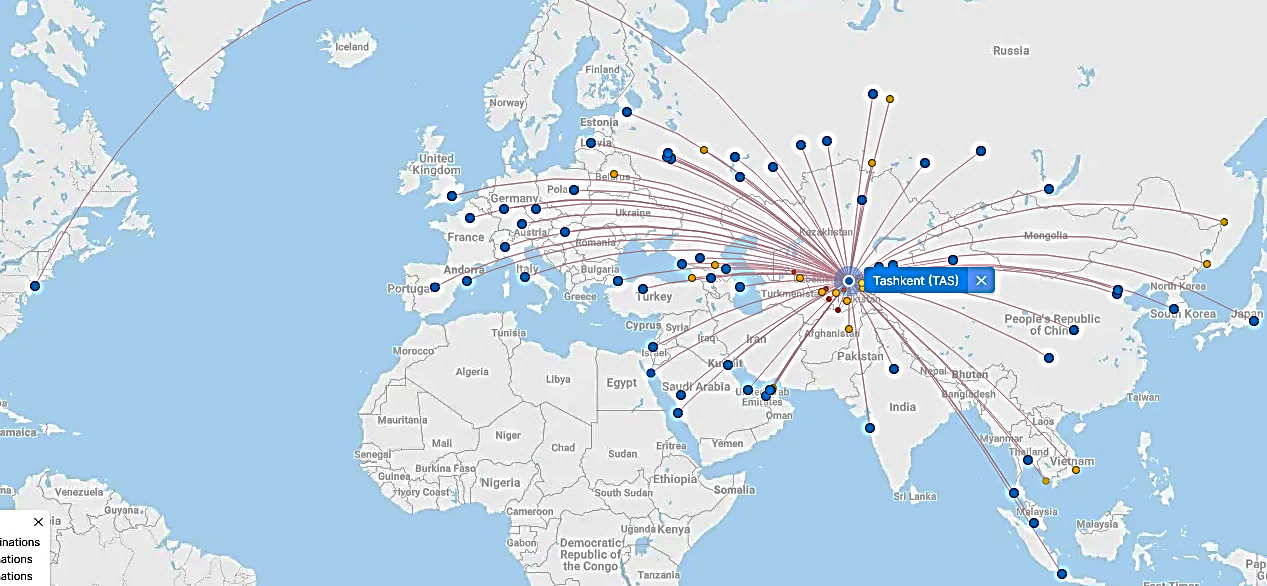 New York
Безвизовый режим для туристов из 90 стран

Разнообразный выбор из 59 перевозчиков в аэропорту Узбекистана

11 аэропортов по всей стране, основные аэропорты — Ташкент, Самарканд и Бухара